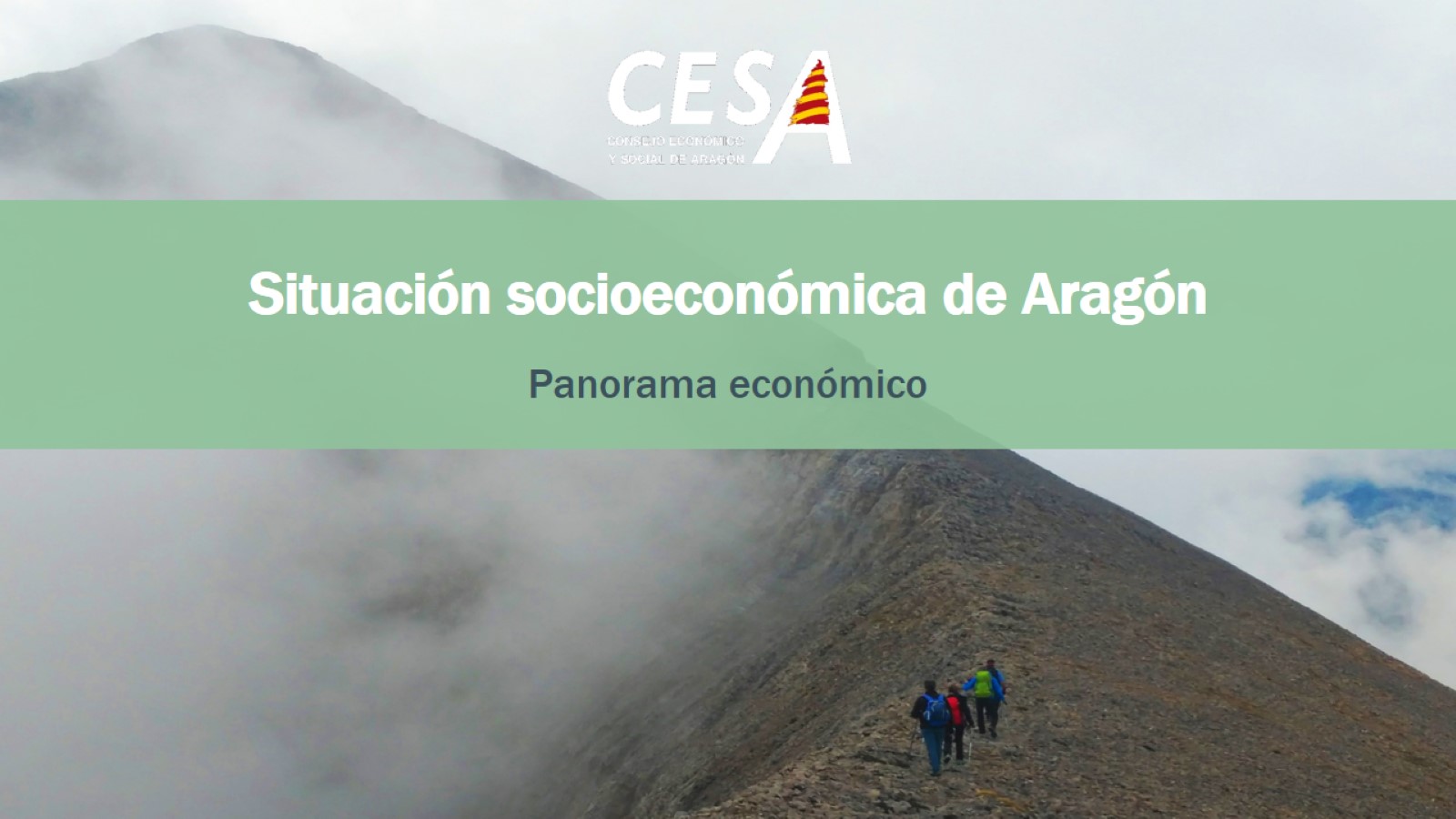 Situación socioeconómica de AragónPanorama económico
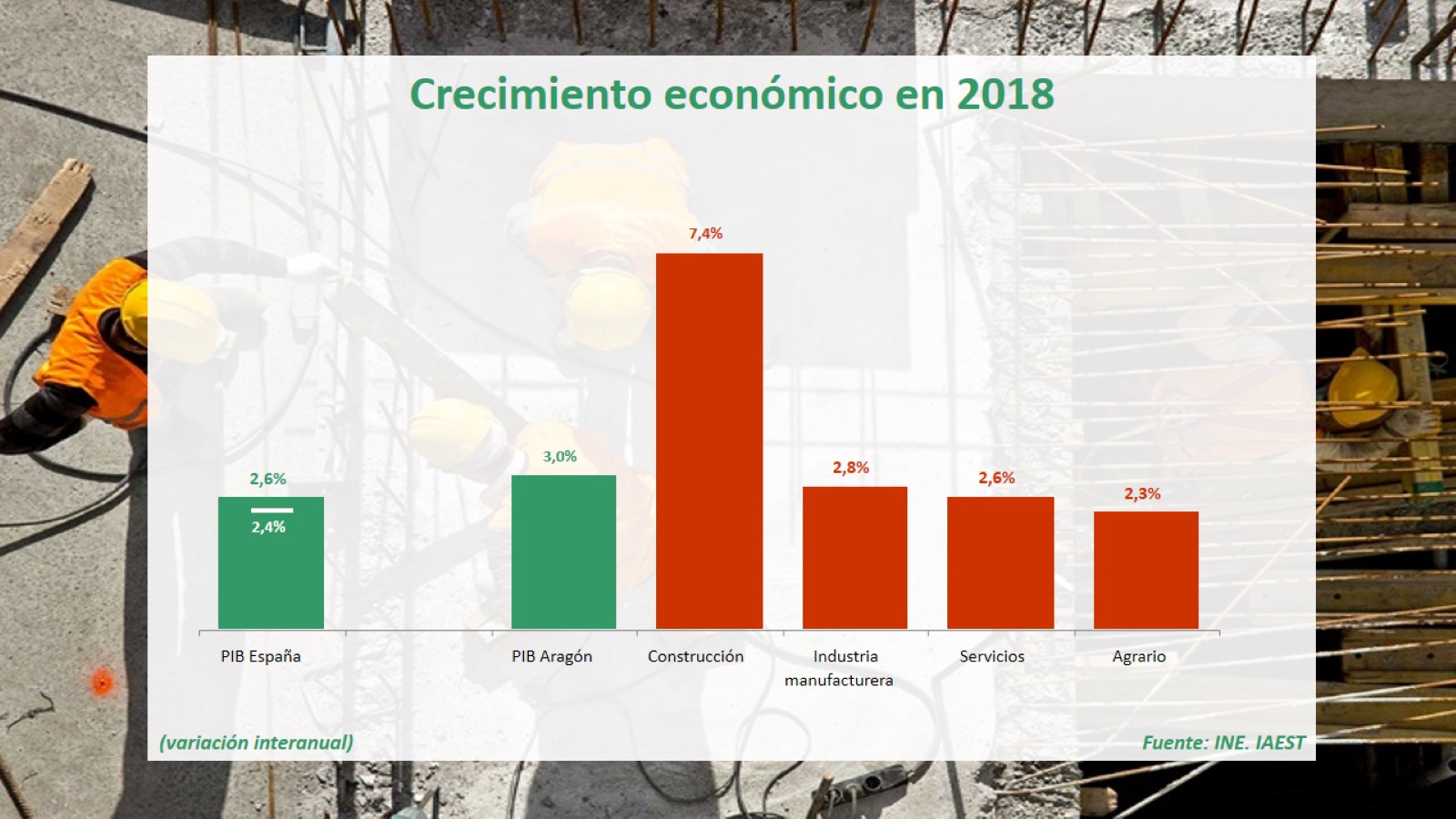 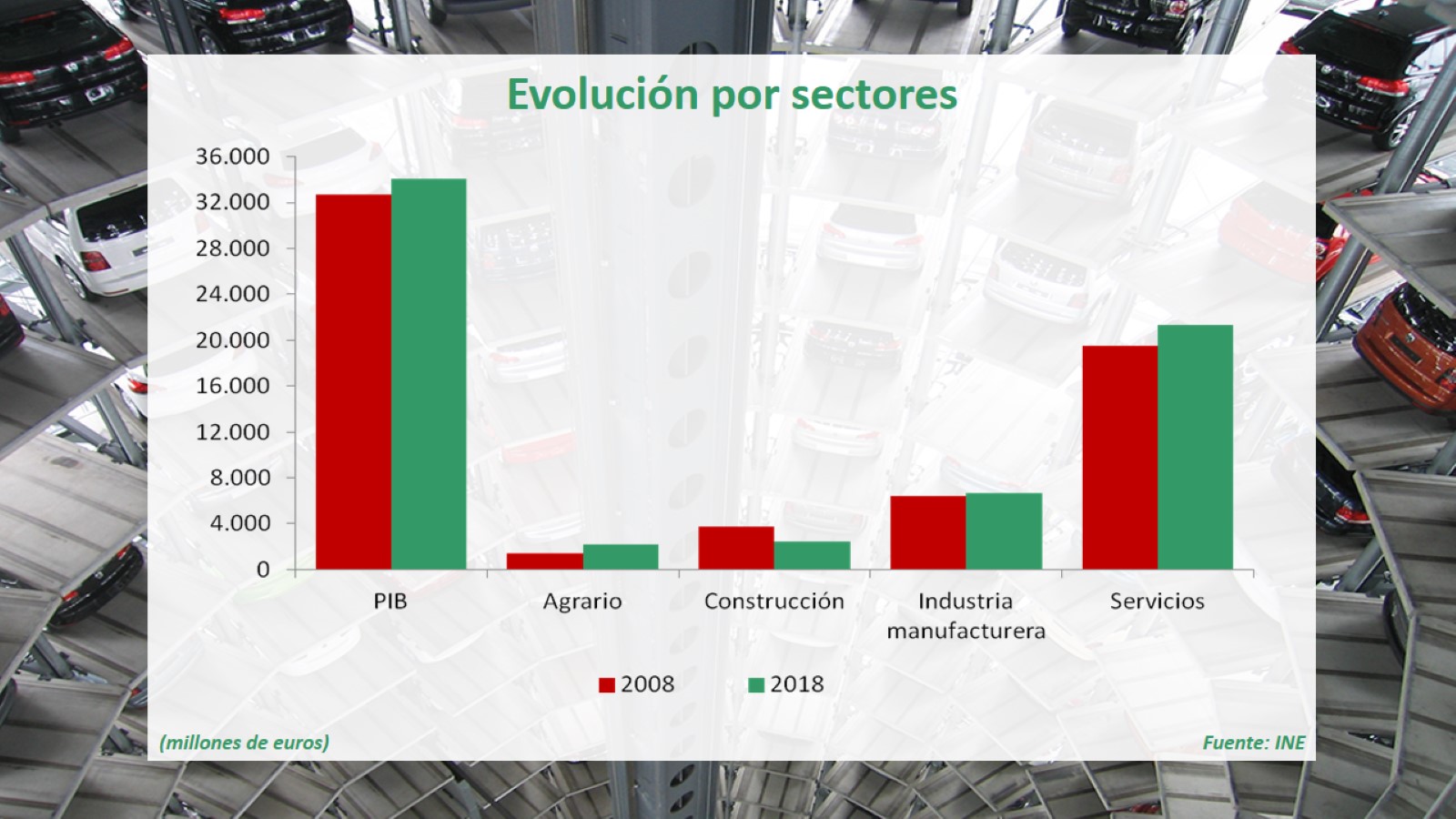 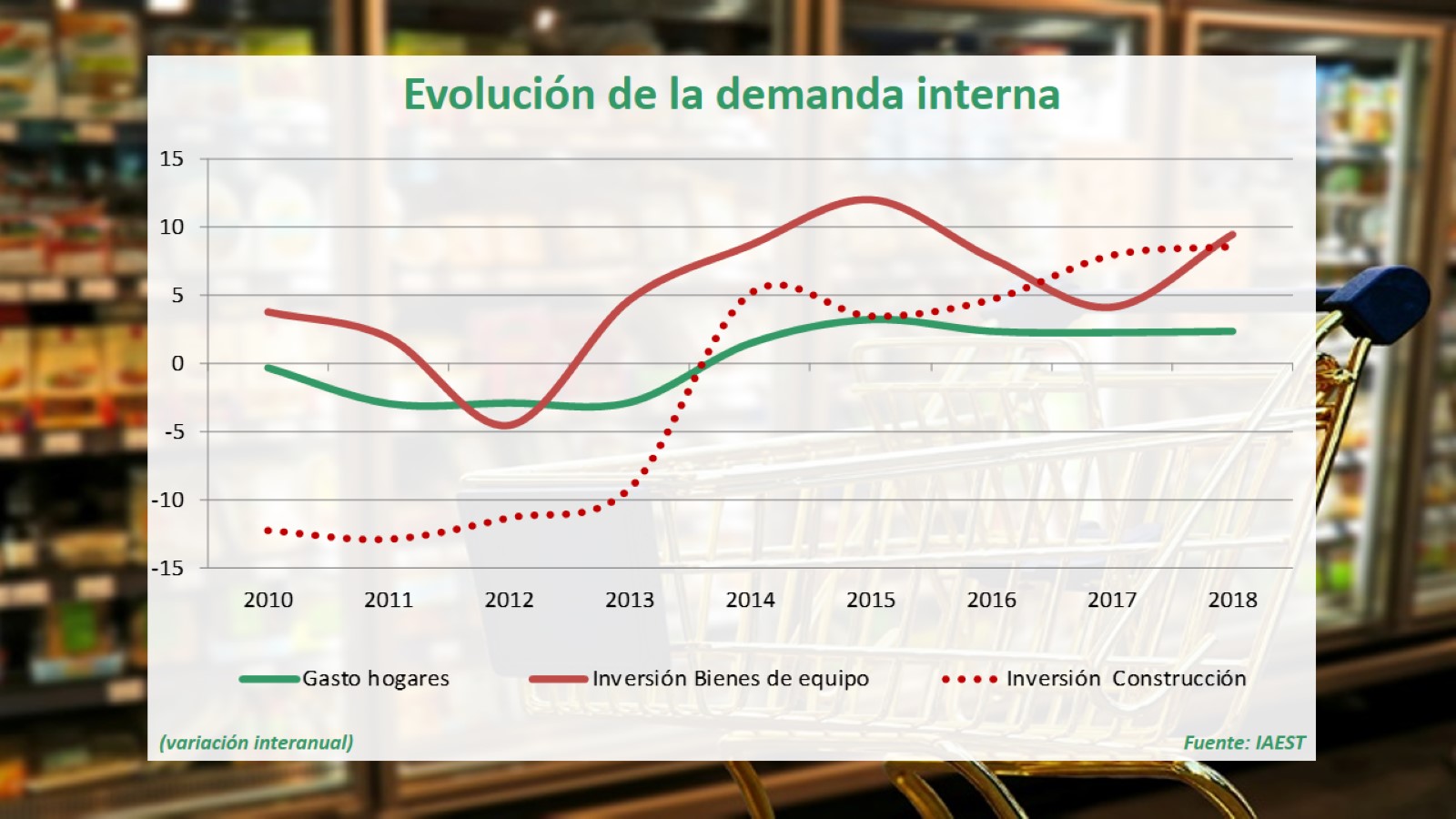 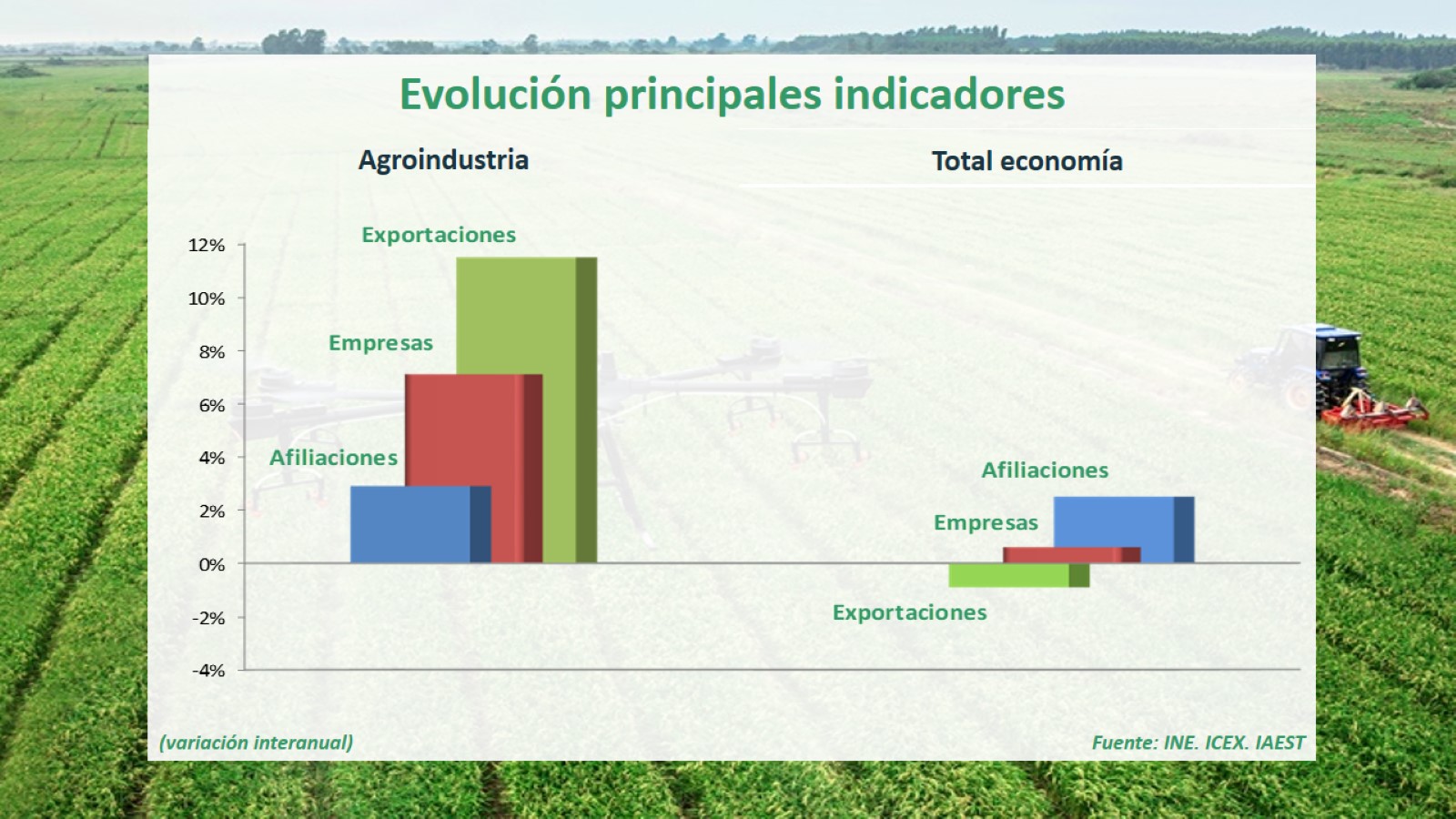 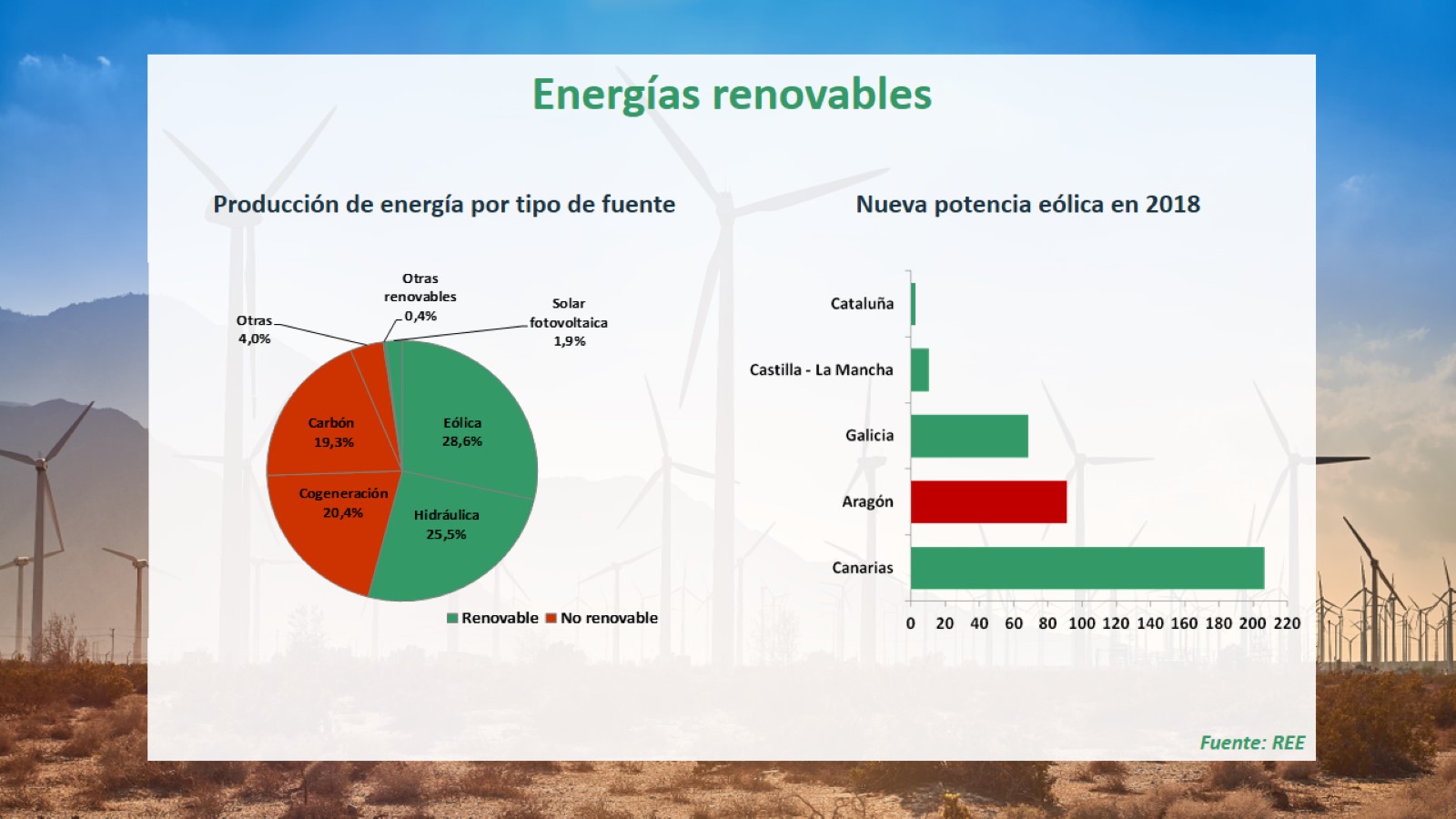 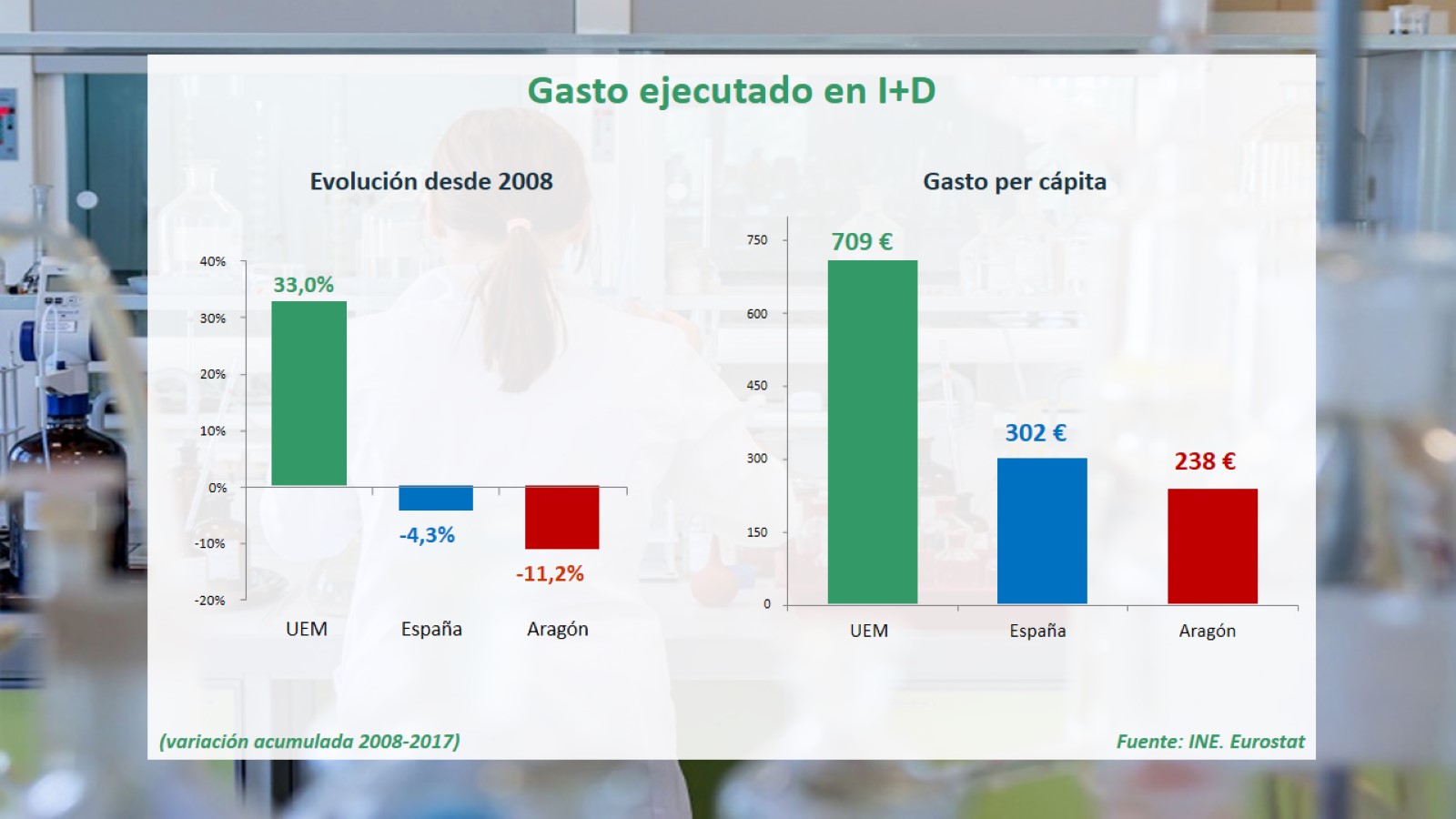 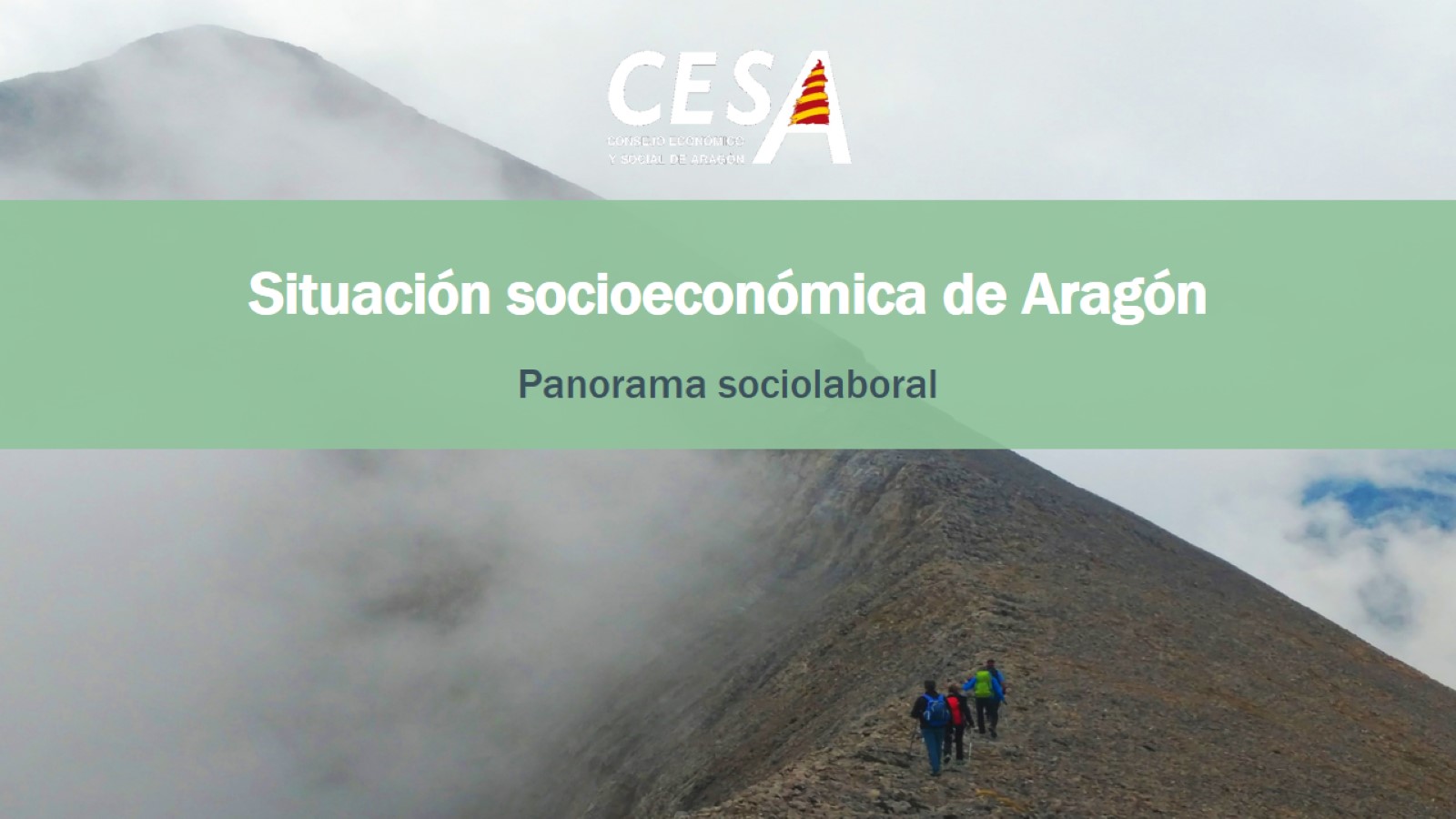 Situación socioeconómica de AragónPanorama sociolaboral
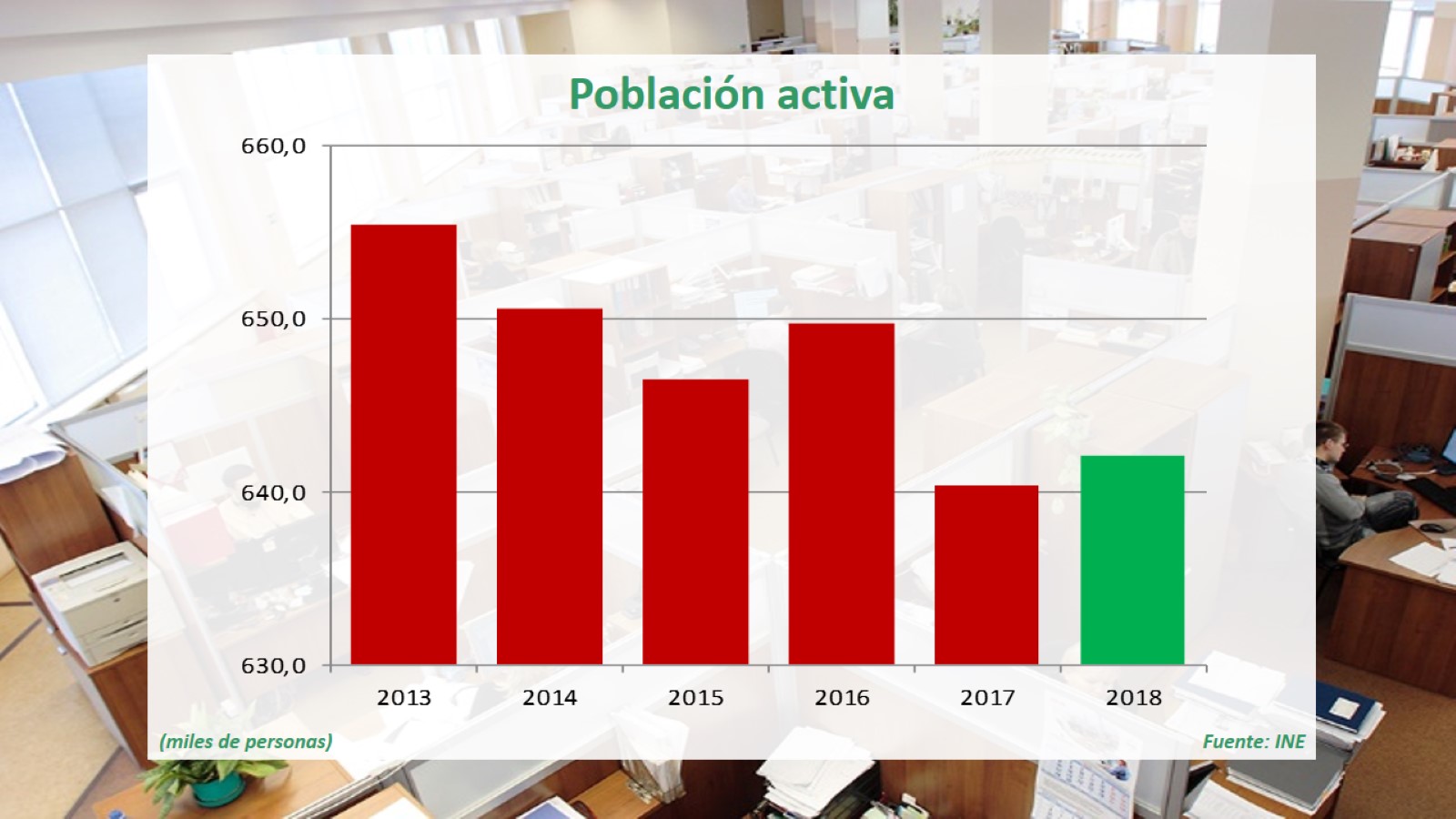 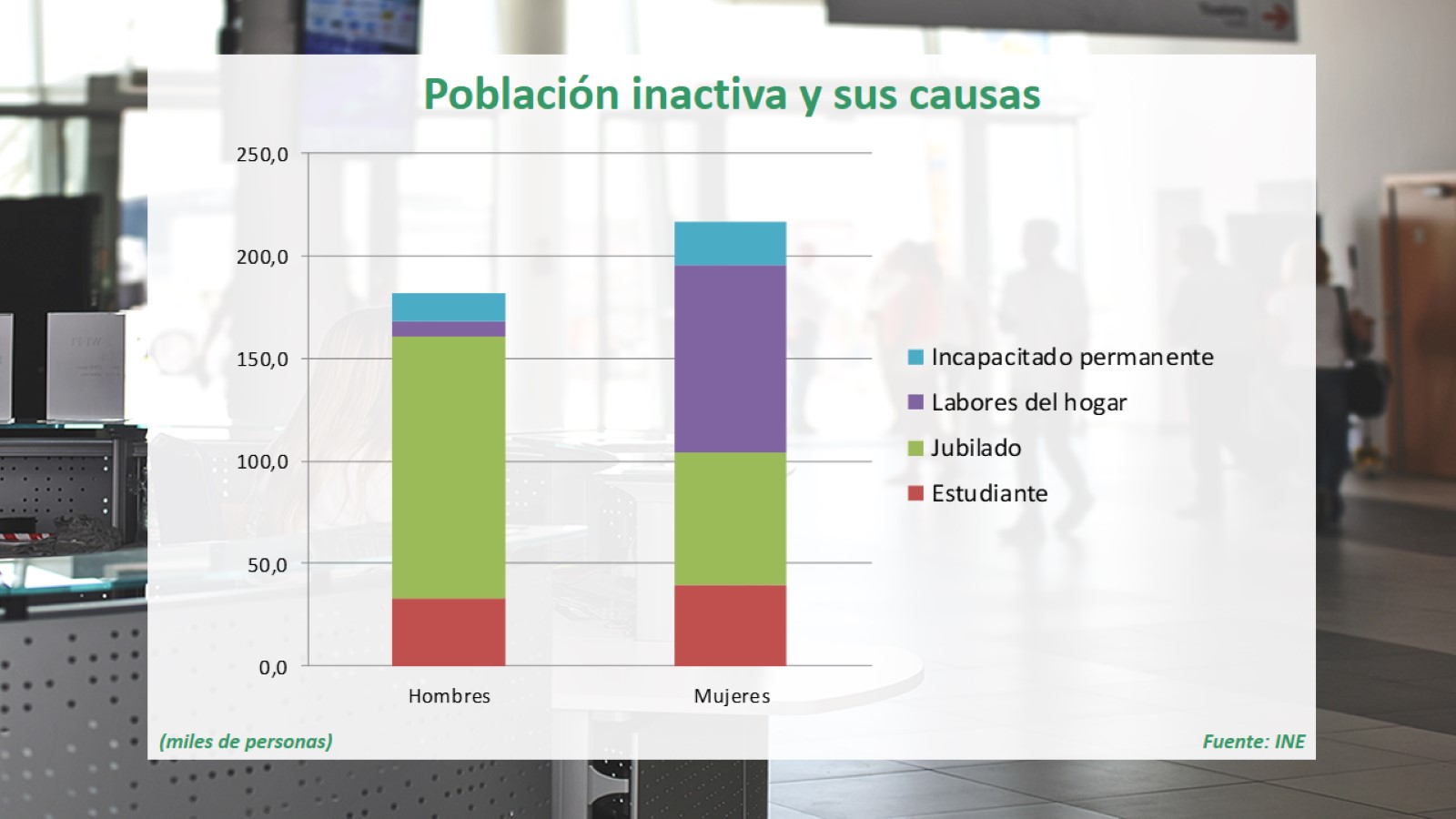 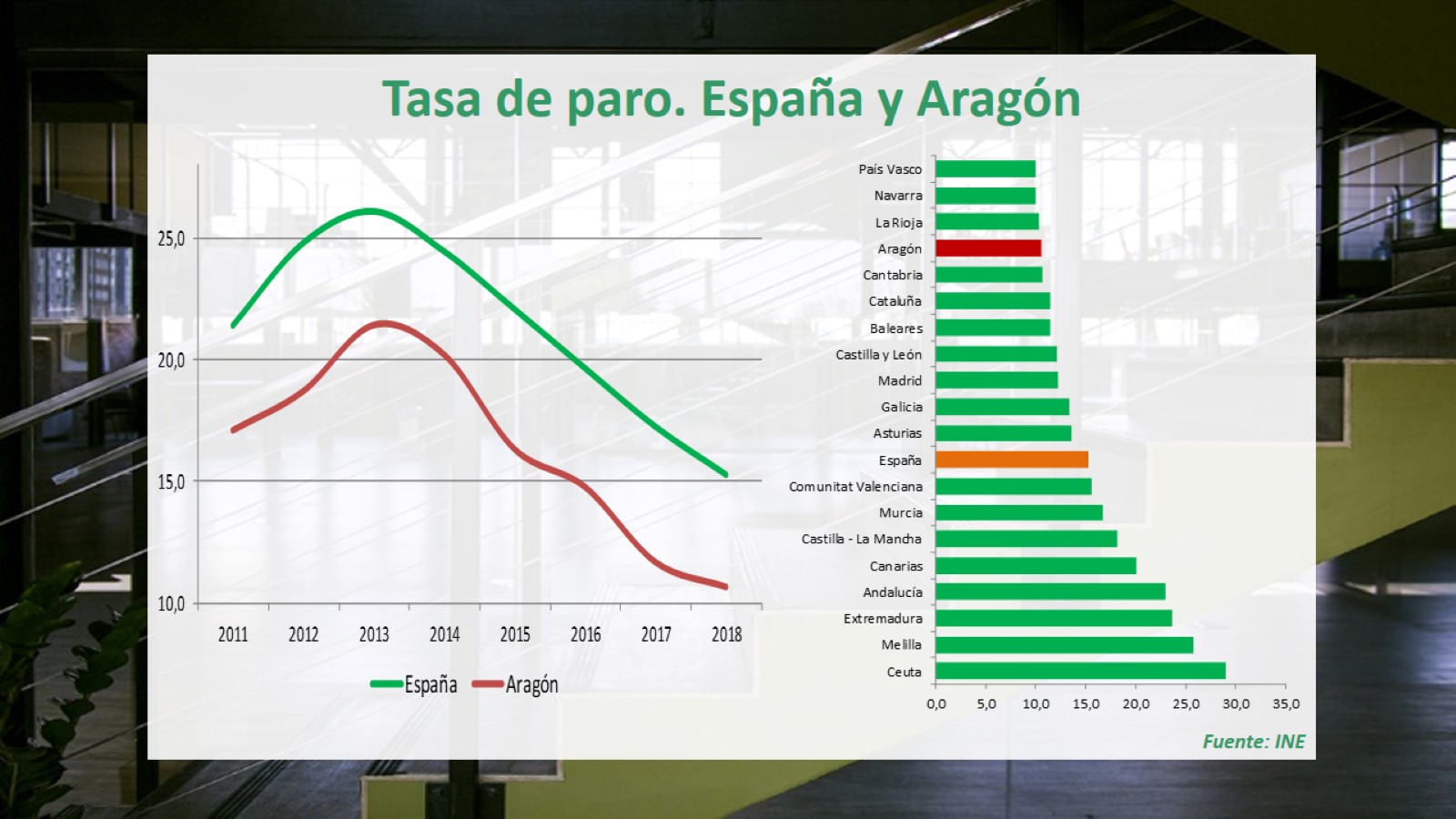 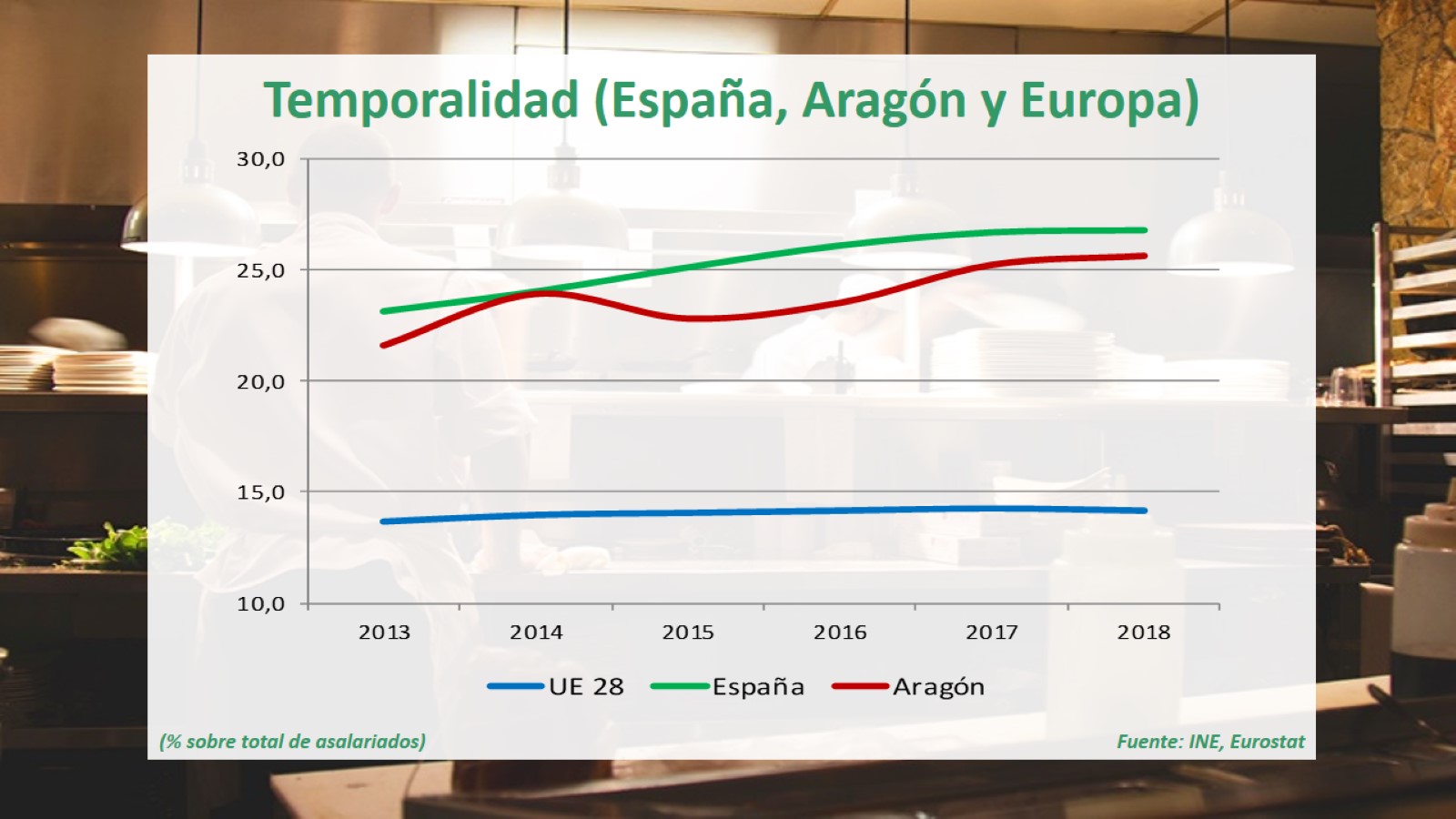 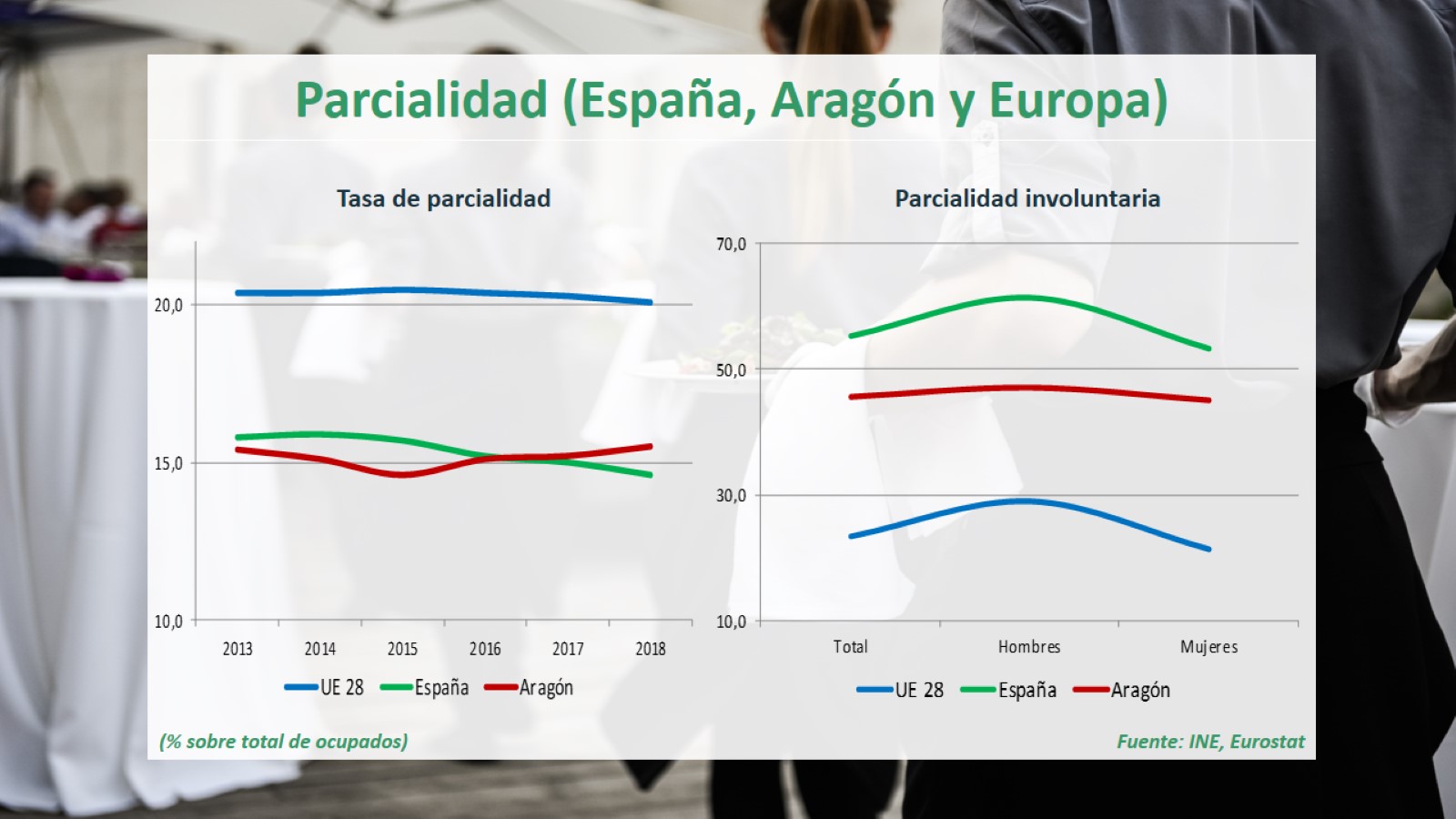 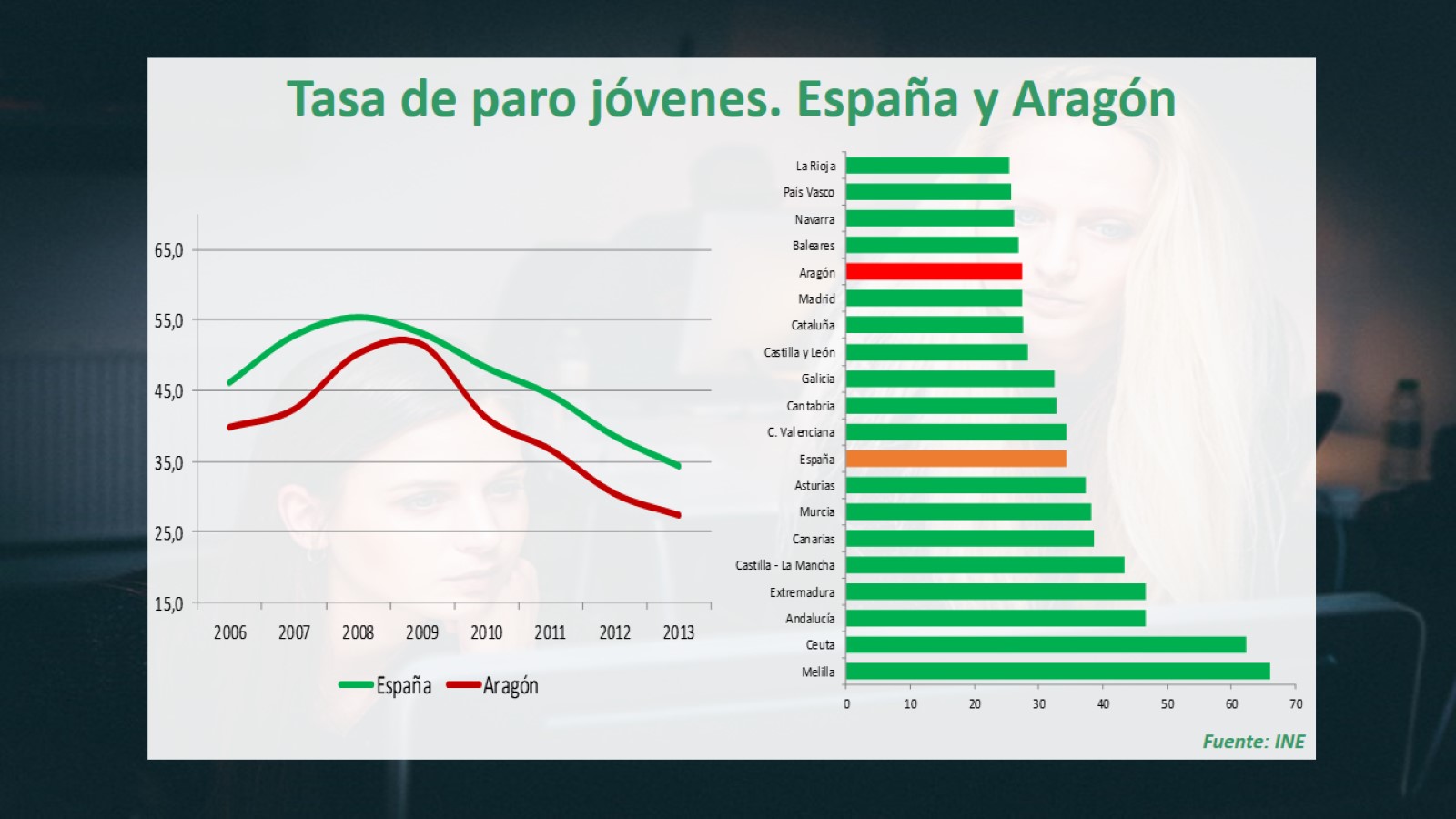 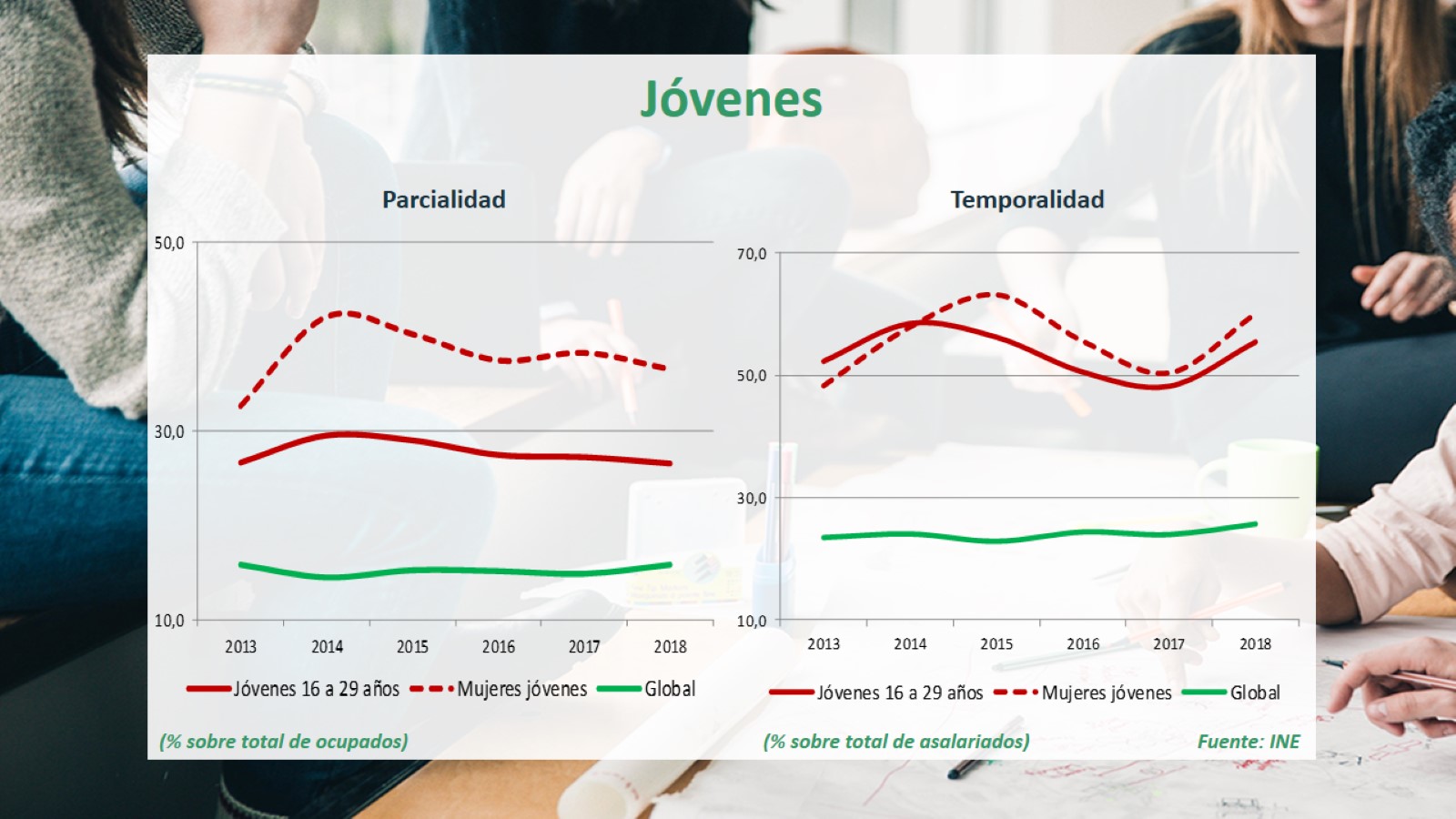 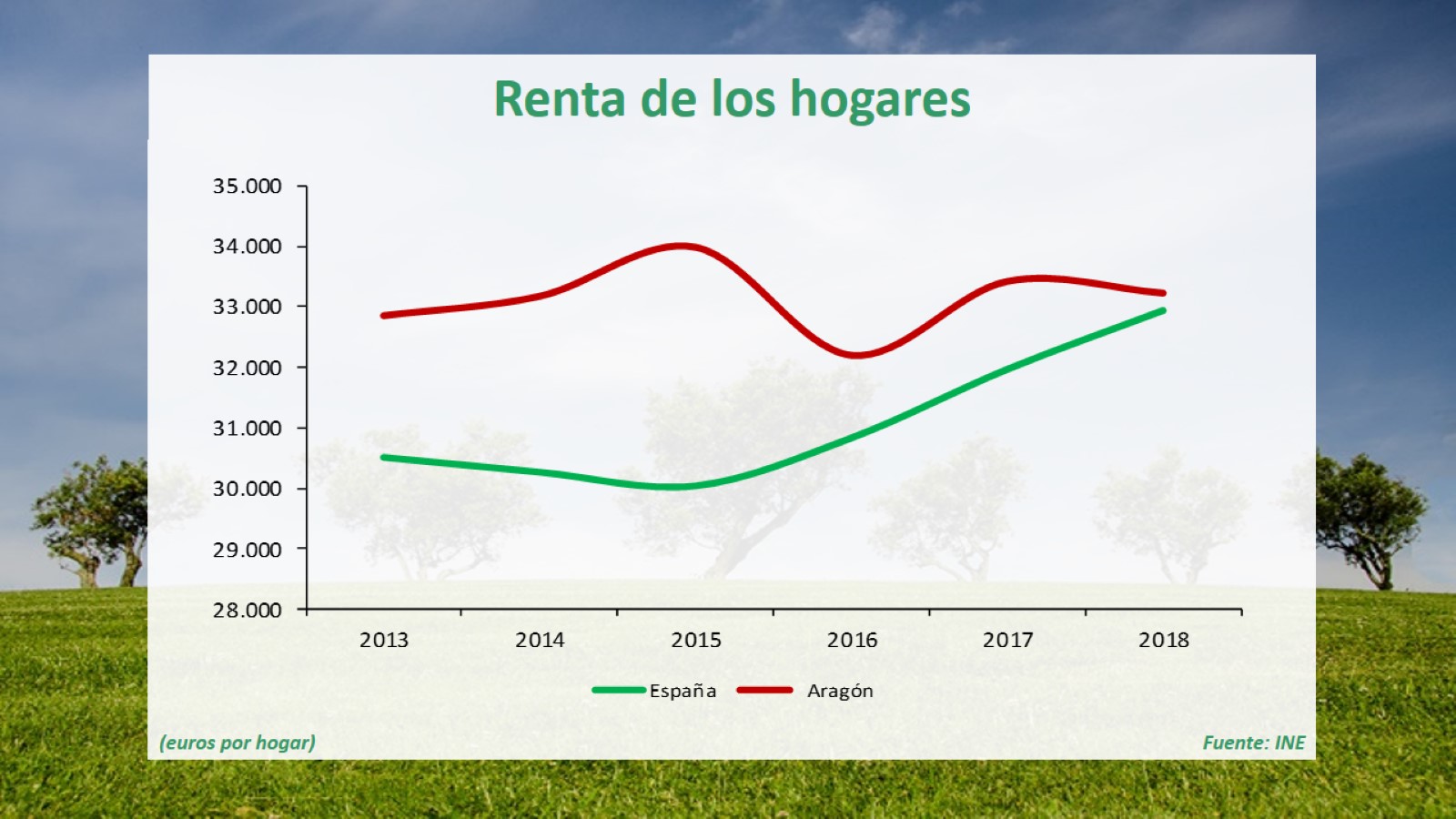 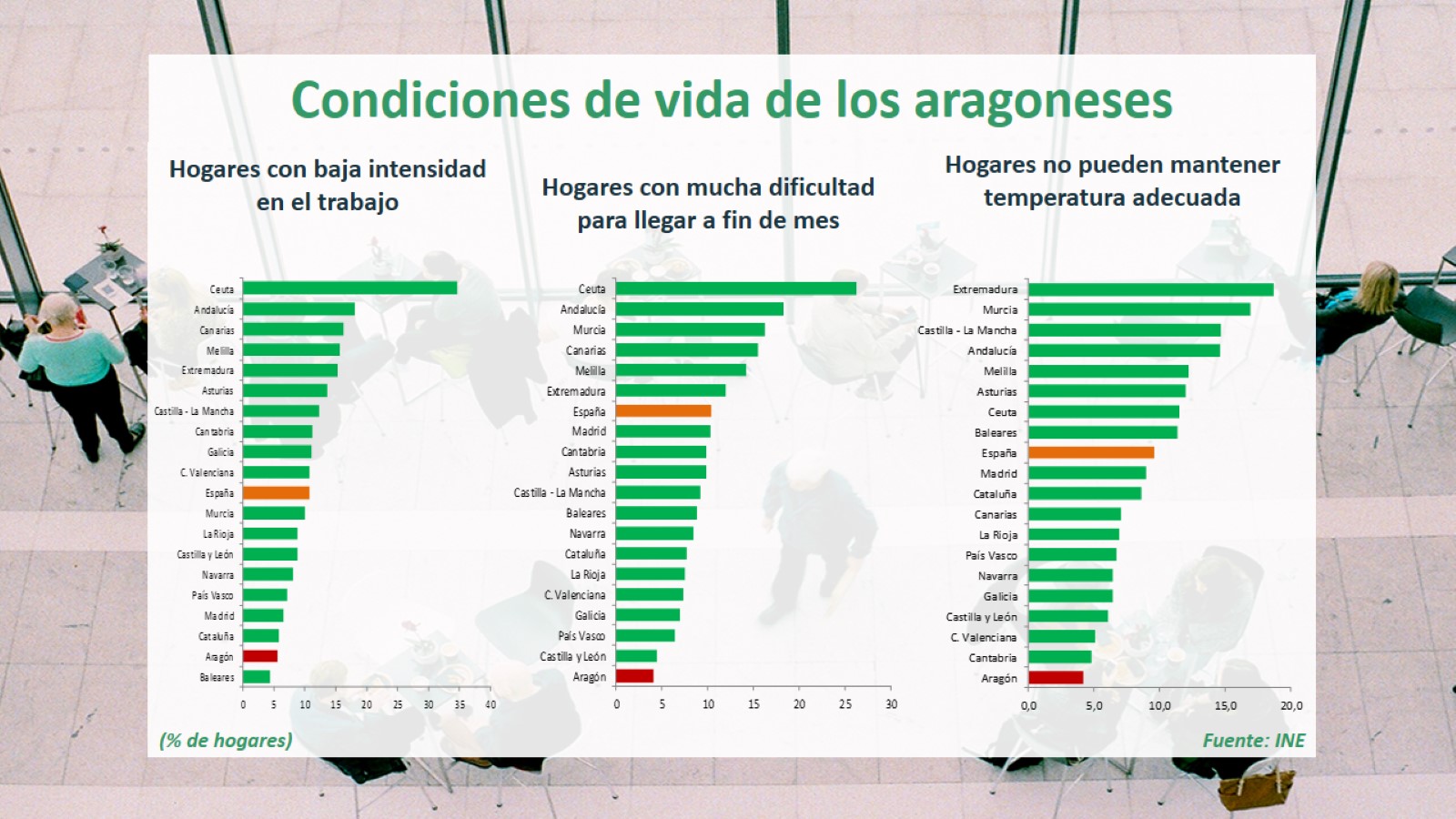 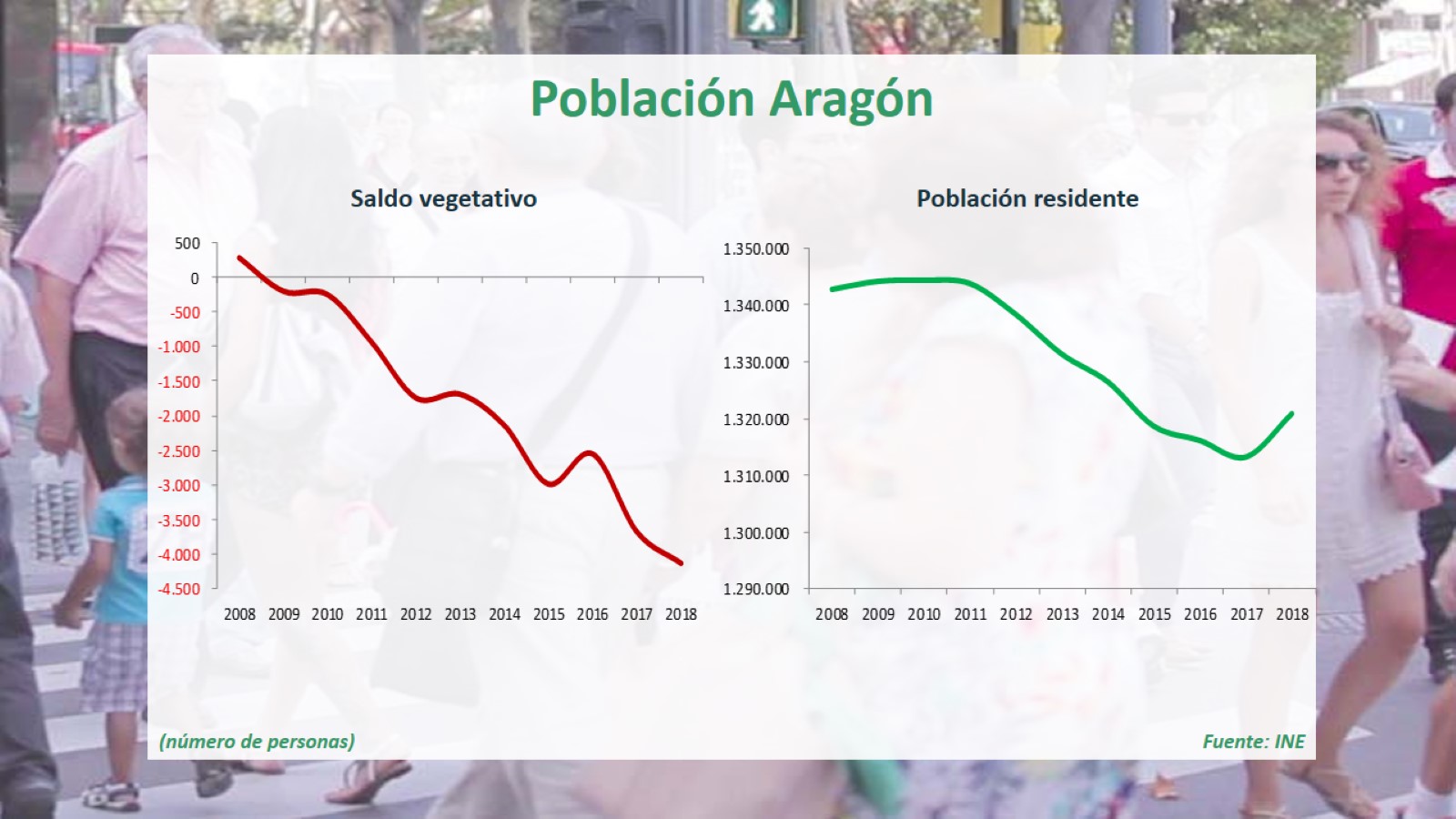 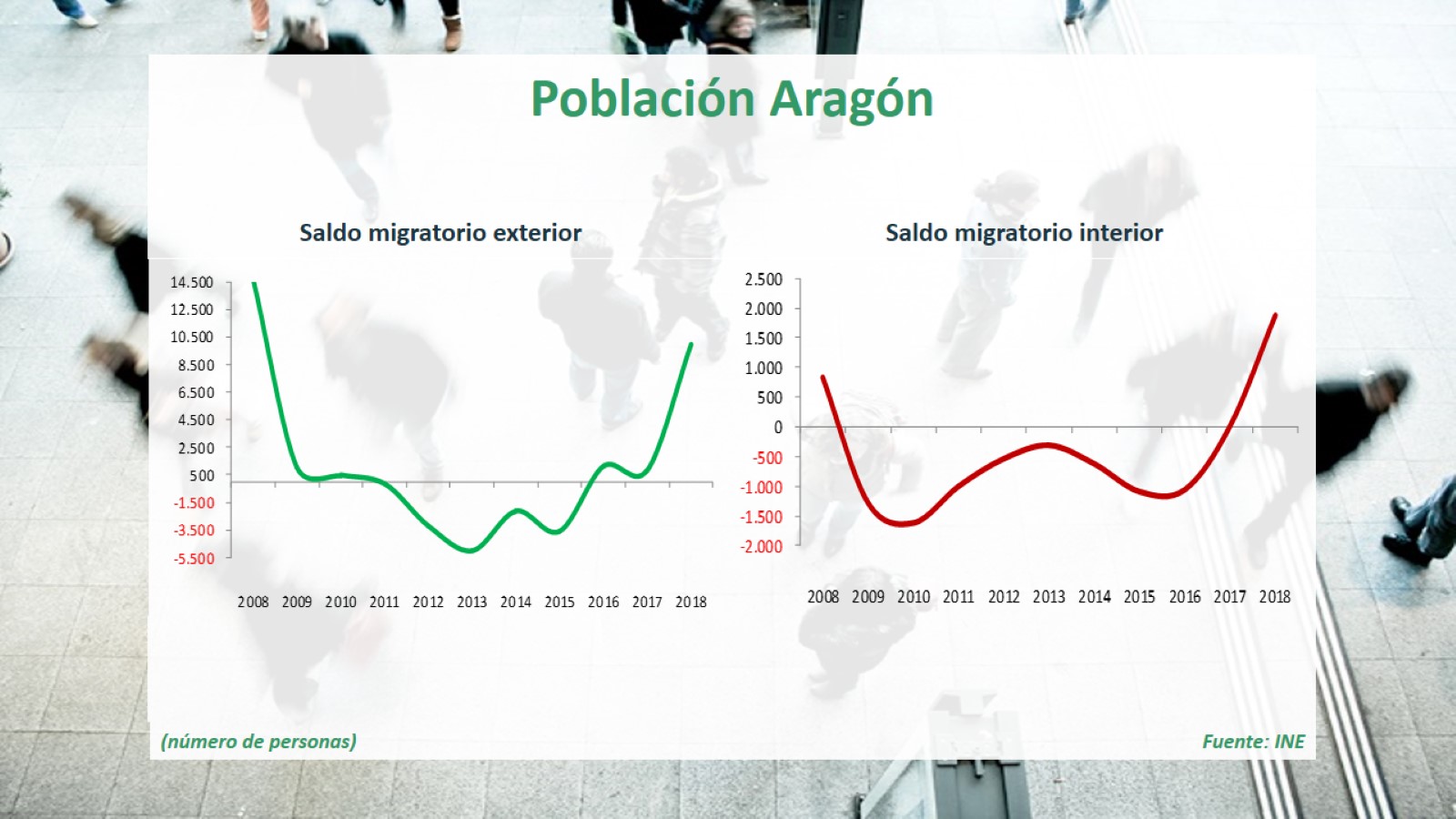 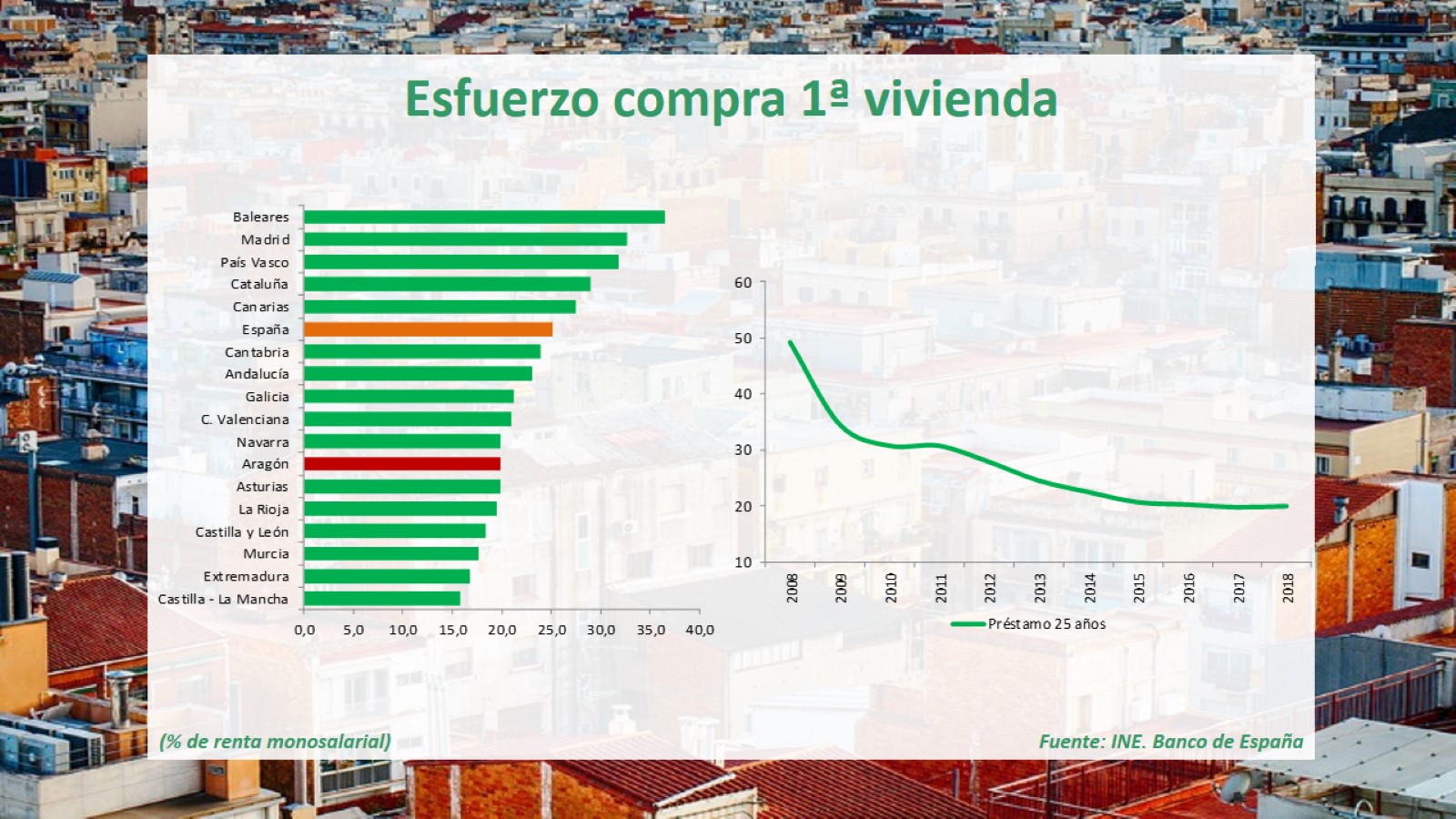 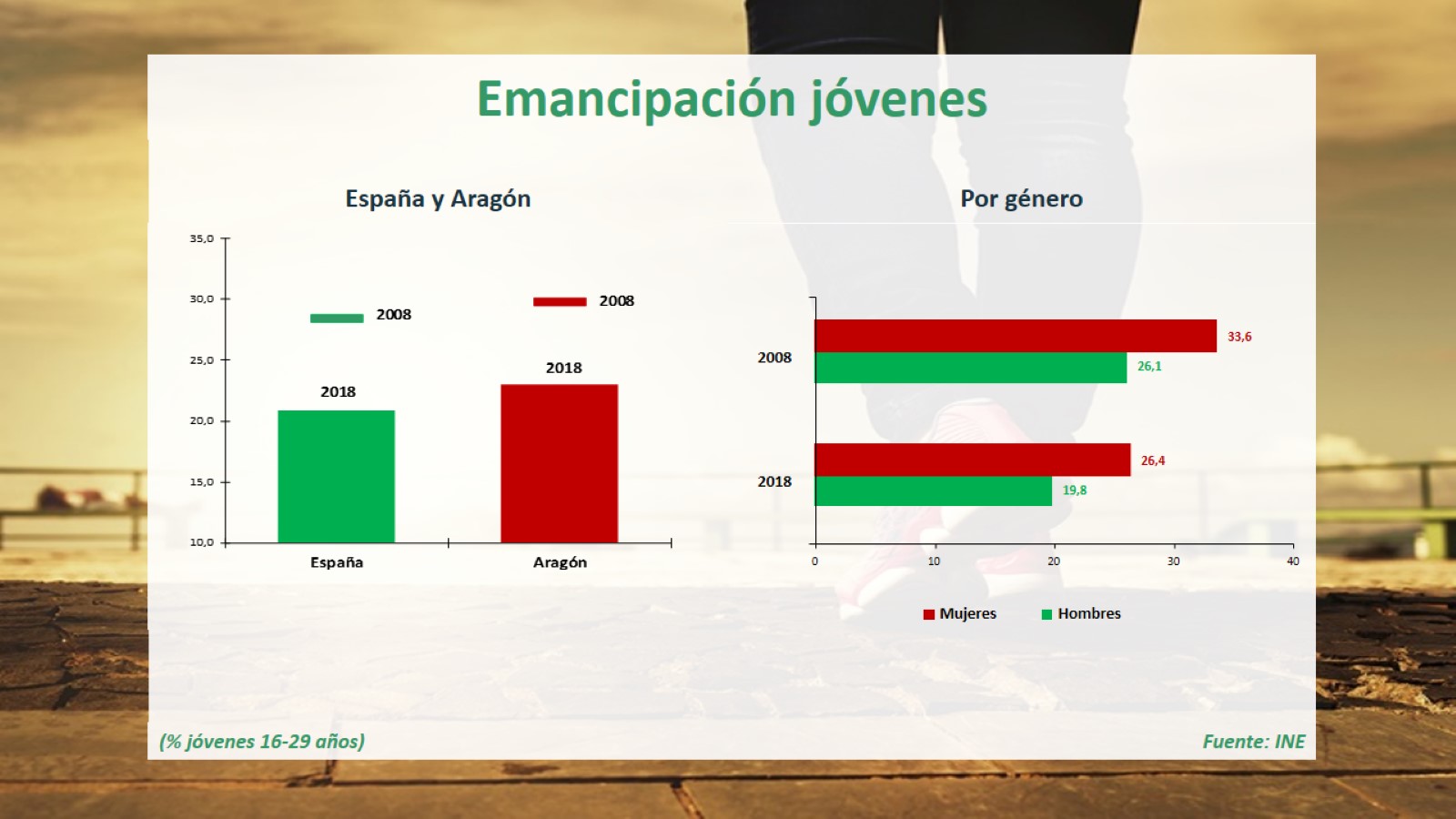 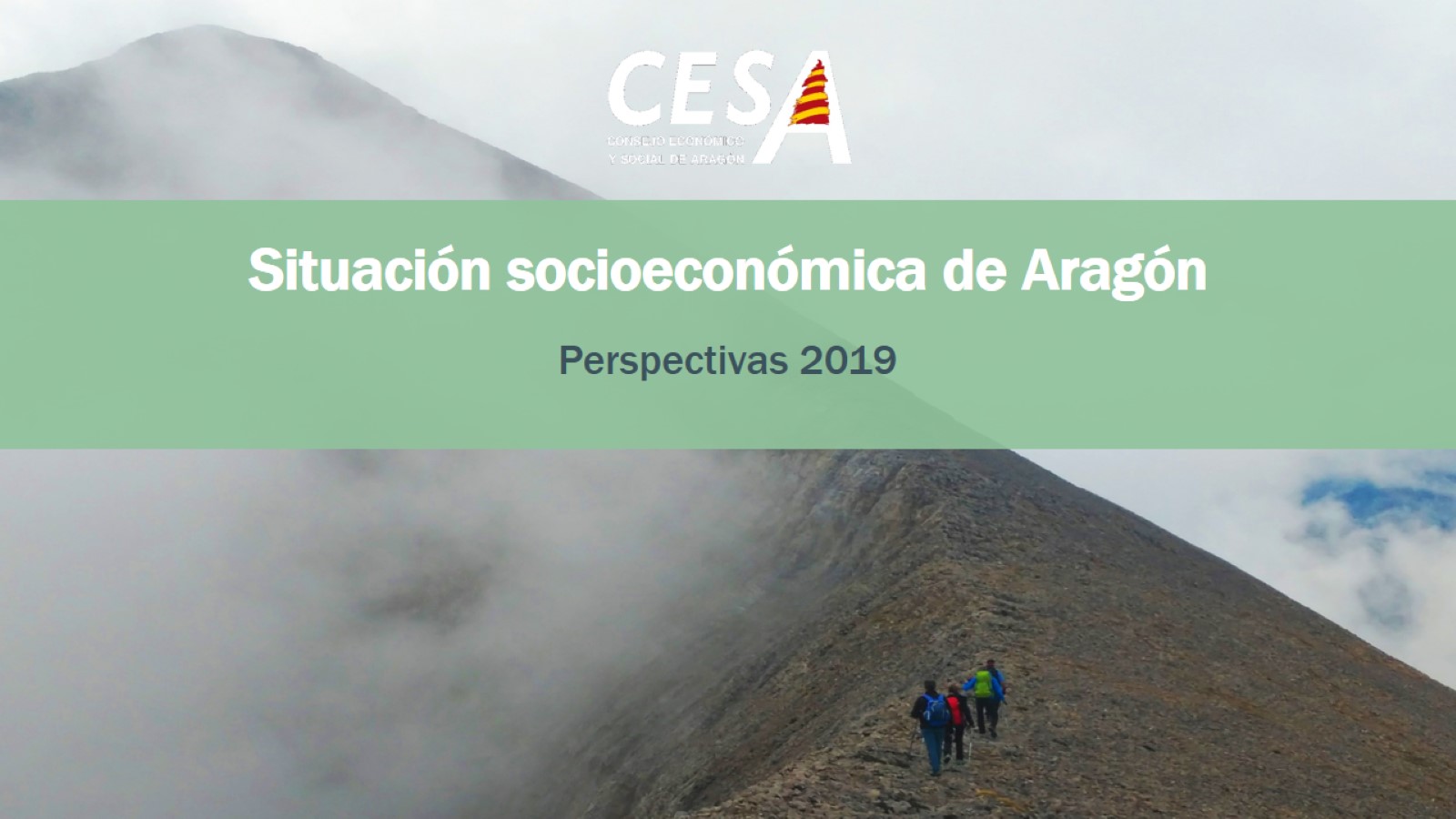 Situación socioeconómica de AragónPerspectivas 2019
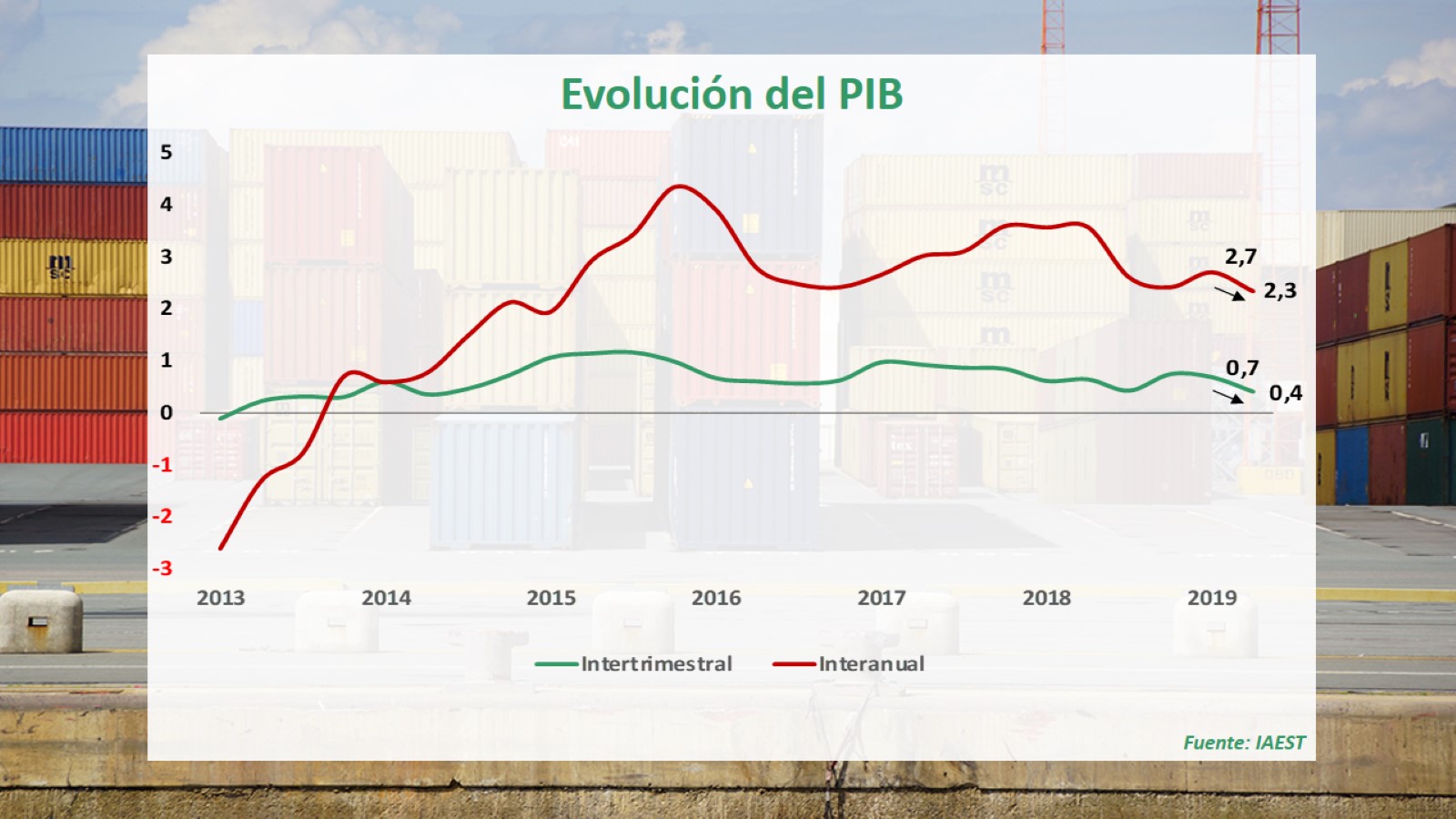 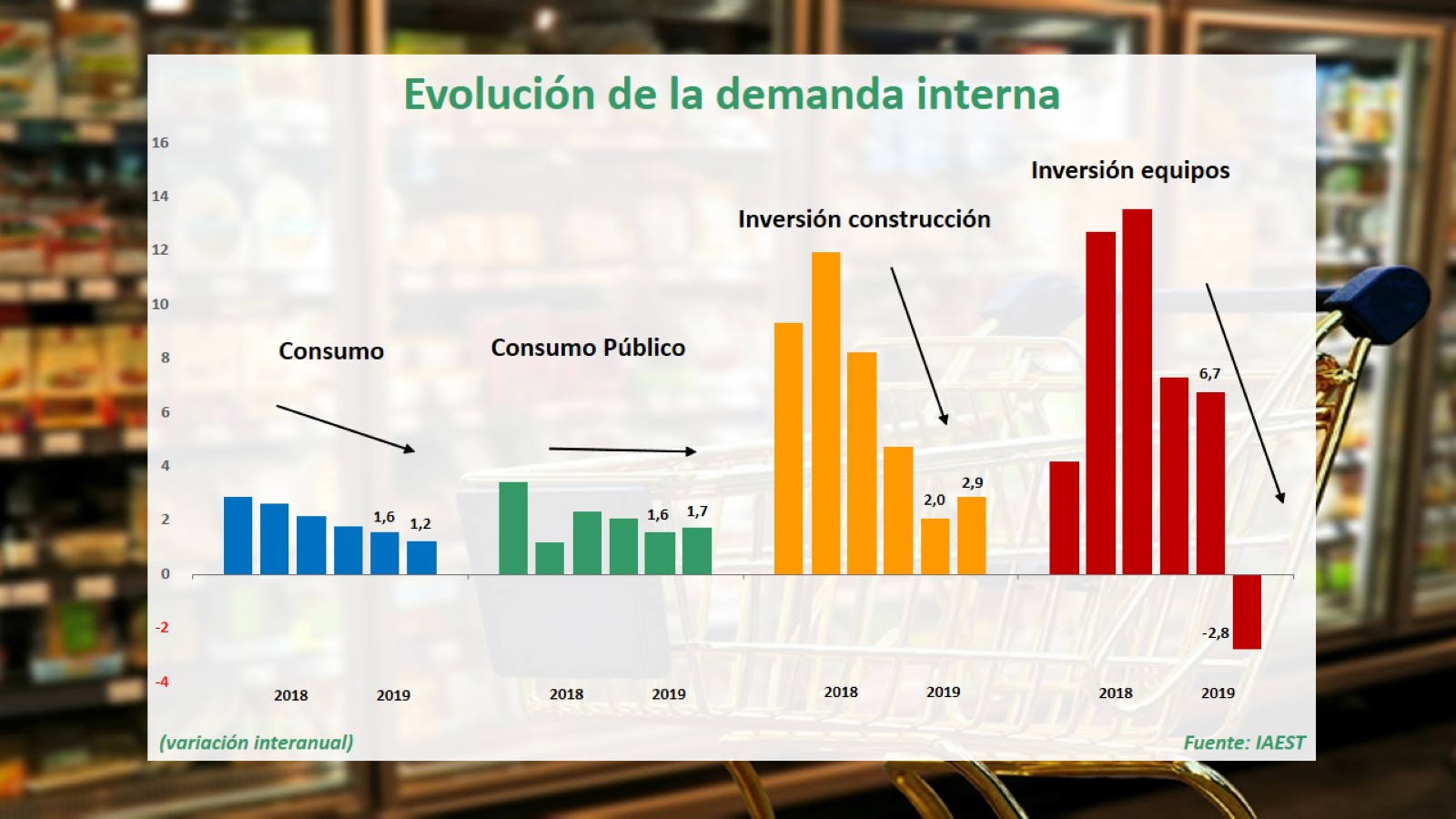 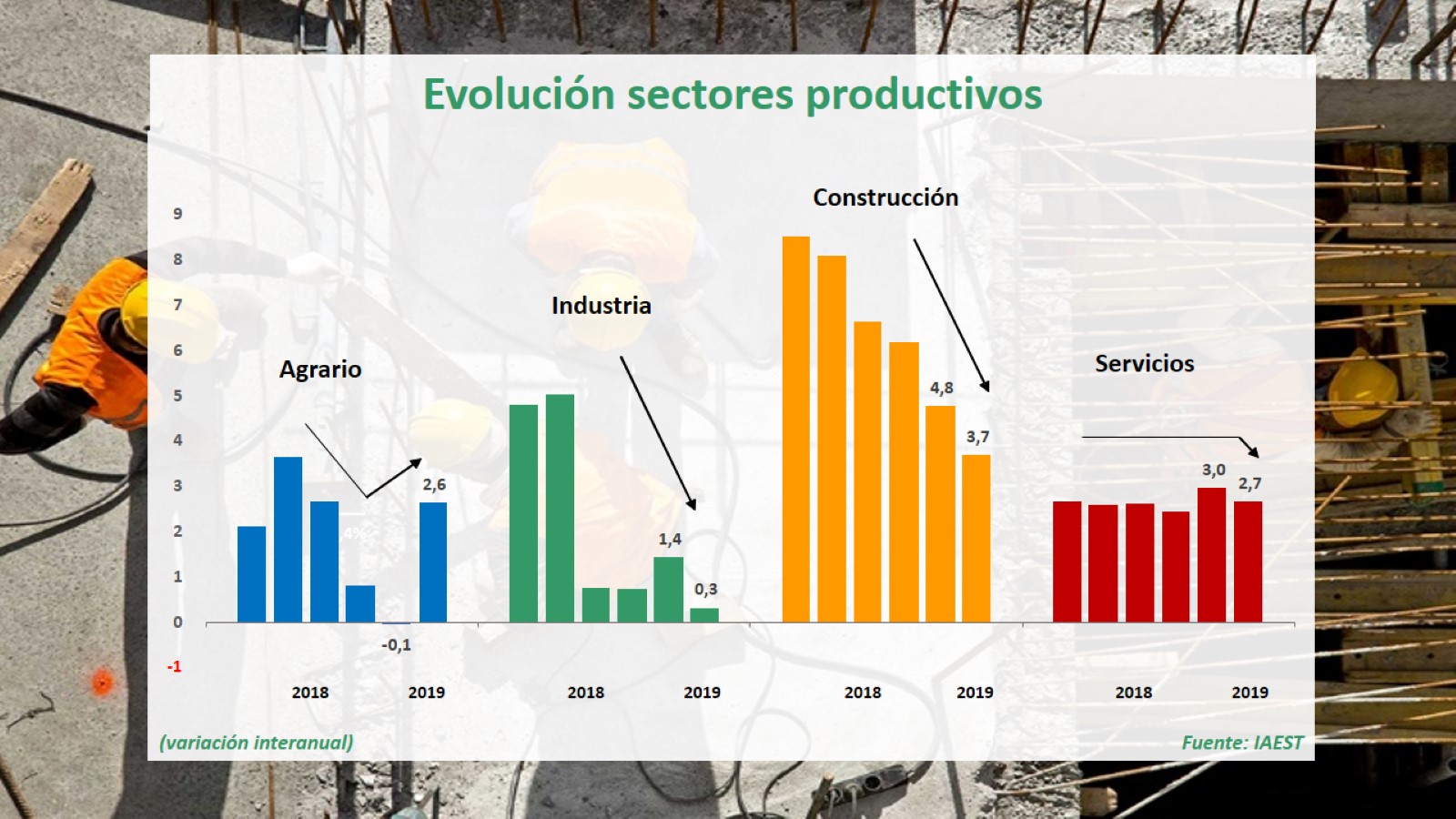 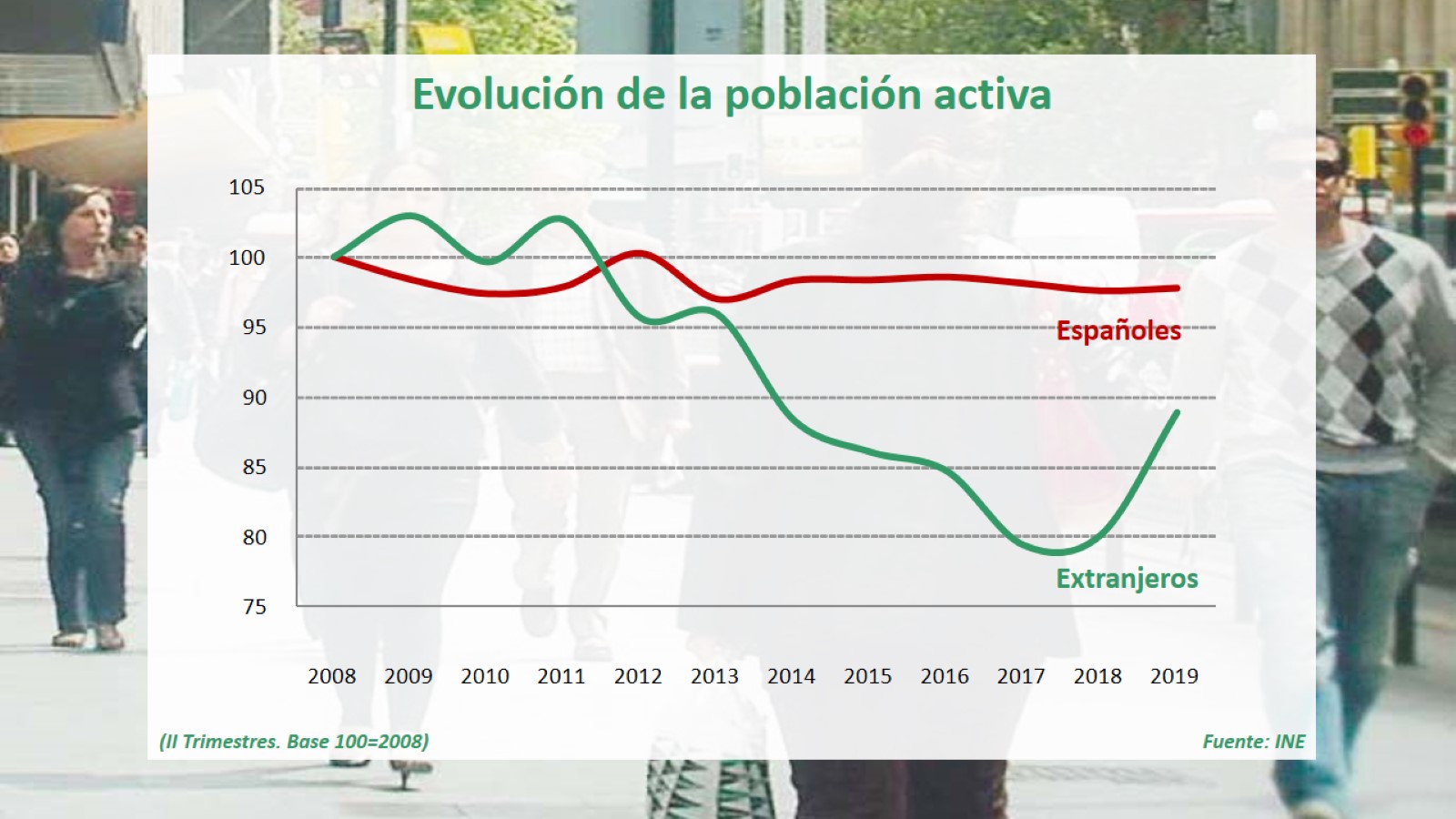 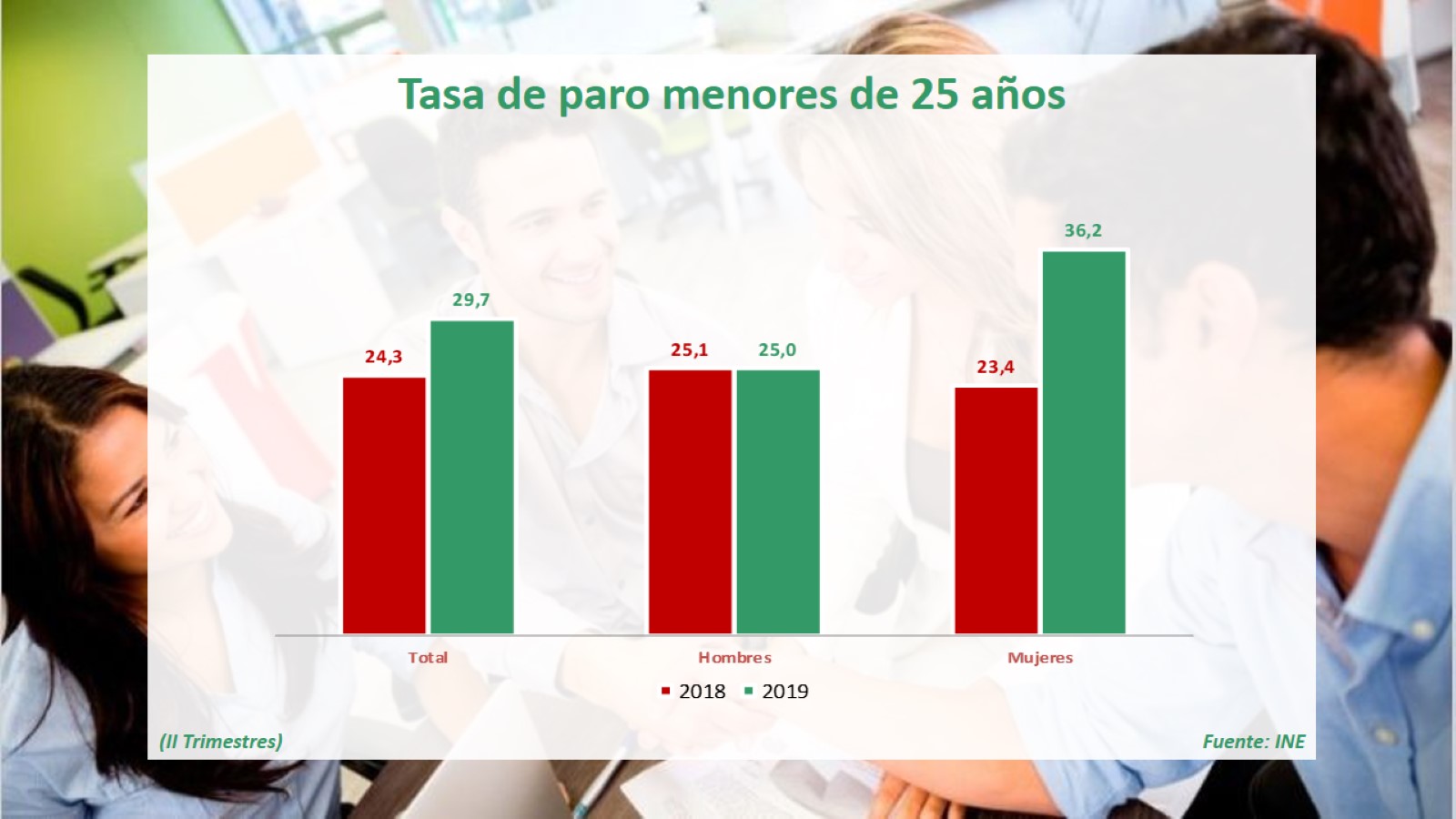